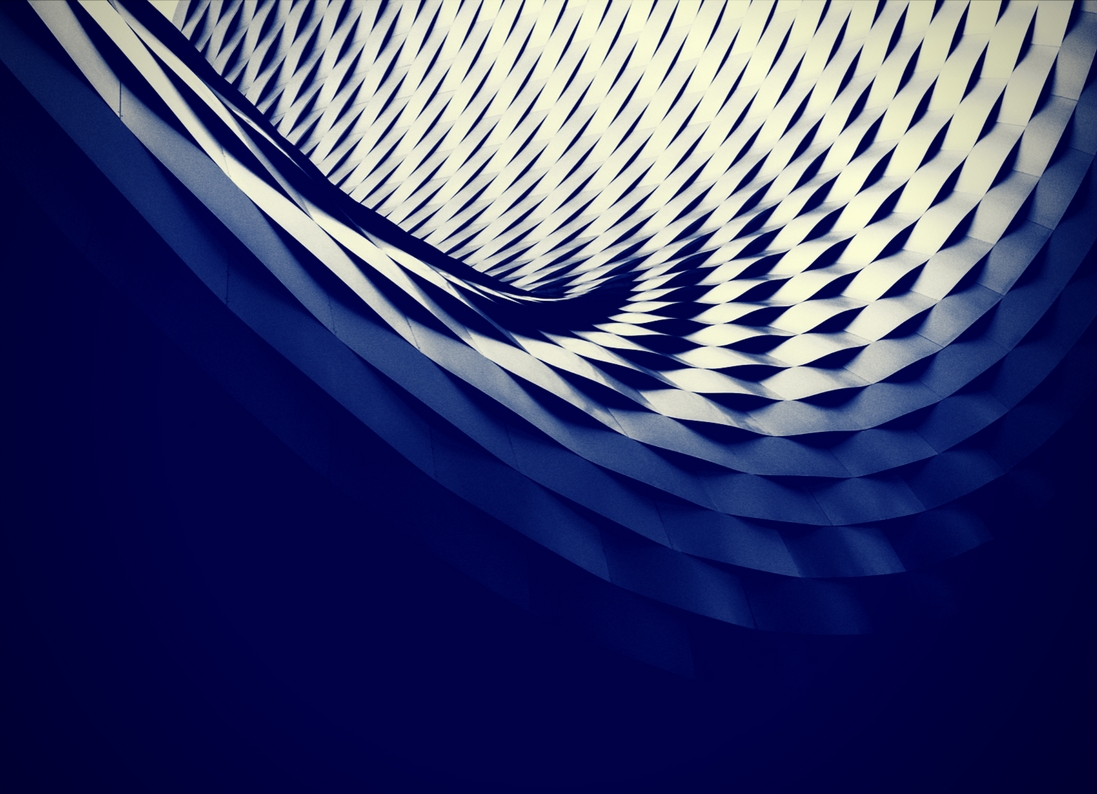 Chaire Francqui 
au titre belge 2016-2017

Koen Geens
    « Les offres publiques hostiles: un mal nécessaire? »

29.03.2017
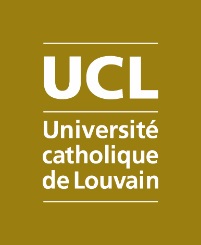 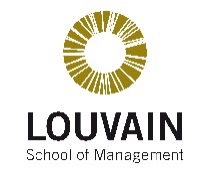 Le juste prix, le droit financier et la corporate gouvernance sortent gagnants fin du 20e s.
Le monde anglo-américain des marchés financiers cherche une langue unique en '89: shareholder value, le prix juste à tout moment
L'intérêt de la société est réduit à l'intérêt des actionnaires 'purs'
La législation européenne adaptée en fonction de ces paradigmes:
Législation rapportage financier: shareholders, no creditors accounting (IAS-IFRS)
Législation boursière: accent sur transparence et intégrité (sanctions administratives)
Législation d'audit: priorité aux actionnaires, pas aux employés
Corporate gouvernance: fait partie de l'information financière
L'offre publique
Offre publique hostile: 
administrateurs/management ont un conflit 'inhérent', donc pas de mécanismes anti-OPA à mettre en œuvre par eux?
de plus, ces mécanismes réduiraient le cours de bourse et privatiseraient les bénéfices de contrôle.
le risque sans mécanisme de défense serait que les bénéfices de contrôle ne naissent pas? 
Offre publique obligatoire: 
fondement incertain: égalité des actionnaires ou market for corporate control
elle étend la prime de contrôle et les bénéfices du contrôle à tout actionnaire
de nouveau, risque avec OPA obligatoire est que ces bénéfices s'évaporent
La crise des sociétés à actionnariat dispersé donne raison aux 'principals'…
La cause directe de ce paradigme est la crise profonde de la société à structure d'actionnariat dispersée des années 1980 dans le monde anglo-américain (dont le drame SGB en 1988 était le point d'orgue)
La trop grande autonomie des managers leur aurait donné trop de contrôle: du coup les actionnaires auraient été aliénés (cours bas)
L'OPA hostile (raids) était un mécanisme barbare pour y remédier: distorted choice et prisonners dilemma
OPA en quelque sorte remplacé par les administrateurs indépendants et les comités qui doivent contrôler les managers en fonction de l'intérêt des actionnaires
La crise des sociétés contrôlées par des holdings donne aussi raison aux principals ...
Le  capitalisme holding  semblait vieux jeu: prétendue cause de décote en bourse par manque d'opéabilité 
Le manque d'autonomie des managers des sociétés contrôlées aurait donné trop d'avantages à l'actionnaire de contrôle
Adoption du corporate gouvernance sur le continent
Même remède pour une maladie différente: administrateurs indépendants et comités 
Il y a de la confusion: l'attractivité du modèle dispersé fait rêver le continent que l'utilisation du même remède permettra de parvenir à la même structure d'actionnariat ('société autonome')
Mais peut-être l'agent a aussi des expectatives légitimes …
Structure d'actionnariat dispersée: on dit …
que l'actionnaire 'principal' expecte que toute prime (e.a. d'opéabilité) ou tout bénéfice reste dans le cours de bourse, resp. soit partagée avec lui
et que la loi seule sait le lui garantir: law matters
Mais le manager-'agent' veut des mécanismes de défense pour bien atterrir et se réserver les bénéfices de contrôle (p.e. golden parachute)
Structure d'actionnariat contrôlée: on dit …
que le petit actionnaire-'principal' attend que le contrôlant veille durablement à ses intérêts
et que, s’il était déçu en cette attente par un transfert de contrôle, il voudrait sortir au même prix que le majoritaire-contrôlant: control and law matter
Mais le majoritaire-'agent' veut se réserver la prime de contrôle
Est-ce que ces expectatives de l'agent imparfait sont plus/moins légitimes que celles du principal?
Les mécanismes de défense: décidés par l'AG ou par le CA?
En principe par l'assemblée générale: justification? Qui est le meilleur juge de quel intérêt? 
Le CA n'a qu'à proposer à l'AG (qui décide) ou qu'à trouver un allié-tiers ou un autre offrant
In tempore non suspecto (itns) ou après l'offre
AG autorisant (itns) le conseil d'administration, p.e. capital autorisé (3/4)
AG mettant en place (itns) un mécanisme automatique déclenché par un tiers 
option d'achat sur crown jewel, golden parachute (1/2)
warrant sec (3/4)
AG prenant une décision seulement après l'offre
Décidé in tempore non suspecto ou après l'offre?
En principe une décision après l'offre est toujours requise
La question est 'laquelle' et de qui elle émane: AG, CA ou un tiers
Seule l'AG peut prendre une toute nouvelle décision après l'offre
Qu'est-ce que l'AG peut encore décider? A quelle majorité?
Le CA peut seulement 
prendre une décision autorisée à elle par l'AG in tempore non suspecto
exécuter une décision de l'AG prise in tempore non suspecto ou après l'offre
Les pilules empoisonnées 'automatiques' décidées in tempore non suspecto par l'AG nécessitent l’exercice d'une option par un tiers
La bataille pour SGB (1988): le pays perd son bijou de couronne
Fondée en 1822: free float à 91pct (entre 18 et 40 pct de l'ind.belge)
Introduction du capital autorisé (x2) en septembre 1987
'Creeping acquisition' par Carlo DB en automne 1987: cours monte
Rapport de la Comm.Banc. le 5 janvier 1988: référence à LSE rules
17/1/88: annonce de l’OPA hostile CDB suivi par utilisation cap.autor.
Aucune contre-offre amicale belge ne peut être mise sur pied (malgré les nombreux efforts de Mr. Maurice Lippens)
Contre-offre totale française SUEZ qui double le prix: 4.000 à 8.000 FB  
Augmentation du capital annulée puis validée par le judiciaire 1/3/88
La bataille pour la Générale de Banque:  le pays regagne un peu de fierté (1998)
Suez désinvestit: veut vendre amicalement la GB à Fortis (AG/Amev)
Fortis a obtenu une option d'achat de Suez sur 30 pct GB
Se dit tenue à lancer une offre publique obligatoire sur le reste de GB
ABN/Amro lance une contre offre (supportée par le management GB)
GB utilise son capital autorisé et émet 10pct de nouveau capital (nouvelles actions) à Fortis
Fortis fait la surenchère
ABN Amro jette l'éponge
Et Maurice Lippens?
La bataille pour Fortis: la Belgique en deuil national (2008)
Fortis devenu entre 1985 et 2006 un des grands groupes financiers EU
ABN/Amro pourchassée en 2007 par des shareholder activists
CEO ABN cherche repreneur: syndicat Fortis/Santander/RBS gagne
Fortis reprend la partie hollandaise de ABN/Amro: belle revanche
La crise financière frappe Fortis (qui devient Ageas) en pleine figure
Fortis Belg. vendue à BNP, Fortis NL aux Pays Bas, Ageas reste avec assurances
Plusieurs litiges et règlements
La Cour d'Appel de Bruxelles fait convoquer AG qui vote pour reprise BNP
Aux Pays-Bas une transaction intervient entre Ageas et les actionnaires
Différences et ressemblances
Structure de l'actionnariat
Actionnariat dispersé: SGB, ABN Amro, Fortis, BNP
Actionnariat contrôlé: Générale de Banque

Situation monétaire et capacité de remboursement sont importantes
Low interest permet plus facilement des OPE
Les OPA sont fréquemment financés par la revente des actifs de la cible

Ordre des offres
SGB: OPA hostile vs contre-offre amicale
Générale de Banque: OPA amicale vs contre-offre hostile
Constatations
Une société qui est contrôlée à 30 pct peut encore faire l'objet d'une OPA: la preuve est la contre-offre de ABN/Amro sur Générale Banque
Difficile de défendre une société à actionnariat dispersé, surtout (1) si le cours est bas (SGB) (2) s'il n'y pas de mécanismes de défense (Arc.)
La pillule doit être (utilisé) efficace(ment): le capital autorisé (10 pct en 1998, 100 pct en 1988) le prouve
Le contrôlant scrupuleux dupe? Ne mérite-t-il pas mieux? (exemples)
Le contrôlant qui prend le risque d'une (contre-)OPA en bourse, cherchera surtout des alliés: with a little help from my friends
Conclusions
La facilité d'OPA hostiles peut décourager la mise en bourse d'une société, ou résulter en ce que le fondateur se réserve la majorité parce que... l'entrepreneur veut s'approprier les bénéfices privés de contrôle: situation sous-optimale?
Les actions à droit de vote multiple (structure contrôlée) et l'autonomie de l'organe du management (structure dispersée) peuvent e.a. alléger la situation du contrôlant contre/en cas OPA
L'offre publique obligatoire peut avoir comme conséquence qu'une société contrôlée ne soit pas vendue parce que ... le majoritaire veut se réserver la prime de contrôle: situation sous-optimale?
La littérature vulgarisante
René Lamy, "Bataille pour la Société Générale", Paris-LLN, 1990

Béatrice Delvaux, Stefaan Michielsen, "Le Bal des Empires", Racines, 1999

Wim Van den Eynde, "Fortisgate – een stresstest voor Justitie", 2016